25 апреля- День дочери
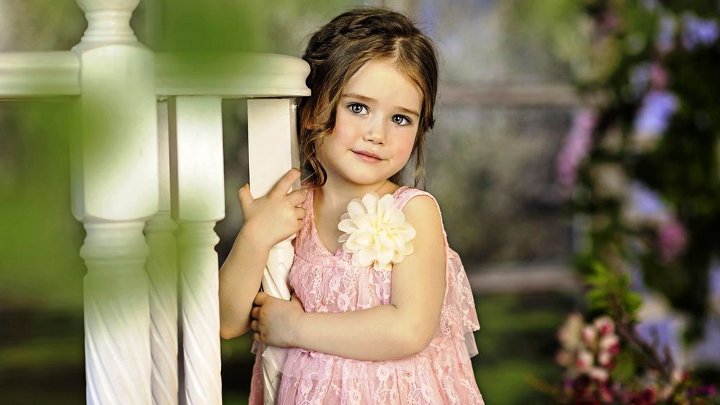 Этот праздник был придуман в Америке, тут же он был утвержден впервые официально. Однако в США торжество называется "День труда дочери и сына". Специфика праздничного мероприятия заключается в том, что в это время родители получают возможность привести детей на работу вместе с собой.
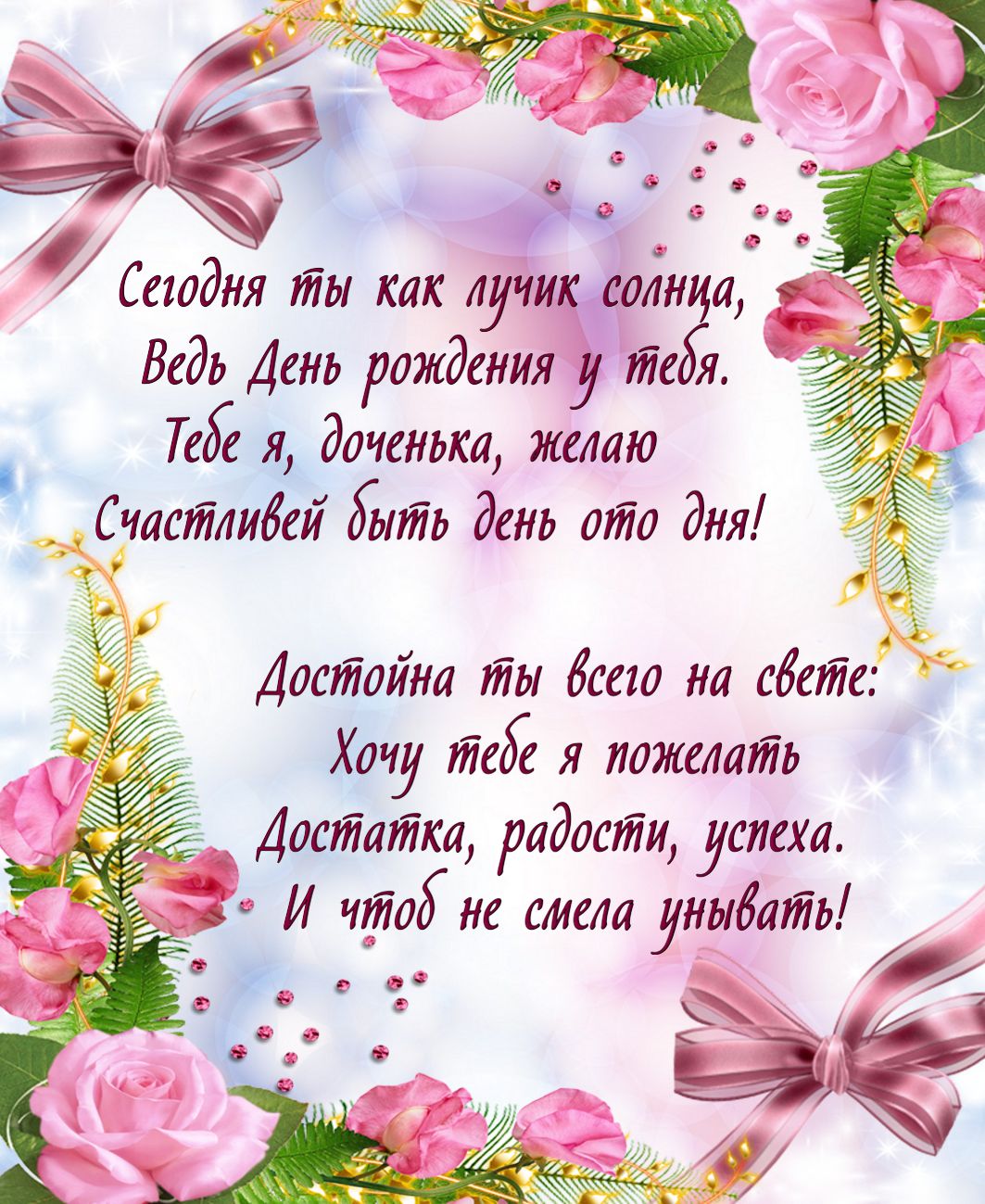 Дитя любви и счастья. Стоит только вспомнить, как нежно некоторые писатели и поэты описывают ее. Многие из них говорят: "Без дочери и без женщин мир был бы скучен, как сад без цветов".
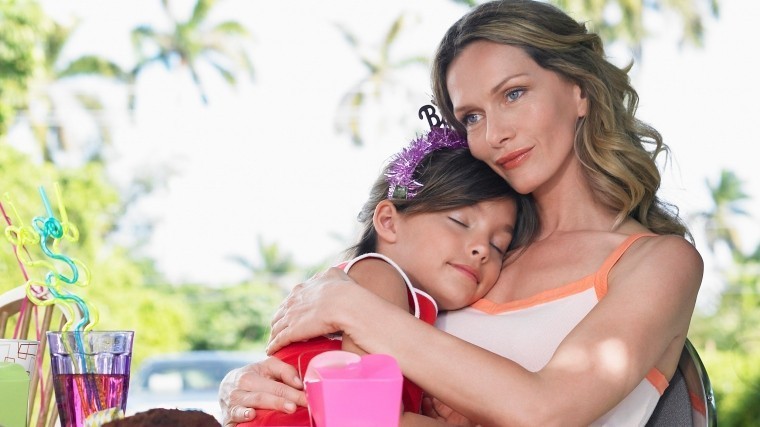 Предлагаем вам наполнить фотографиями альбом «День дочери»